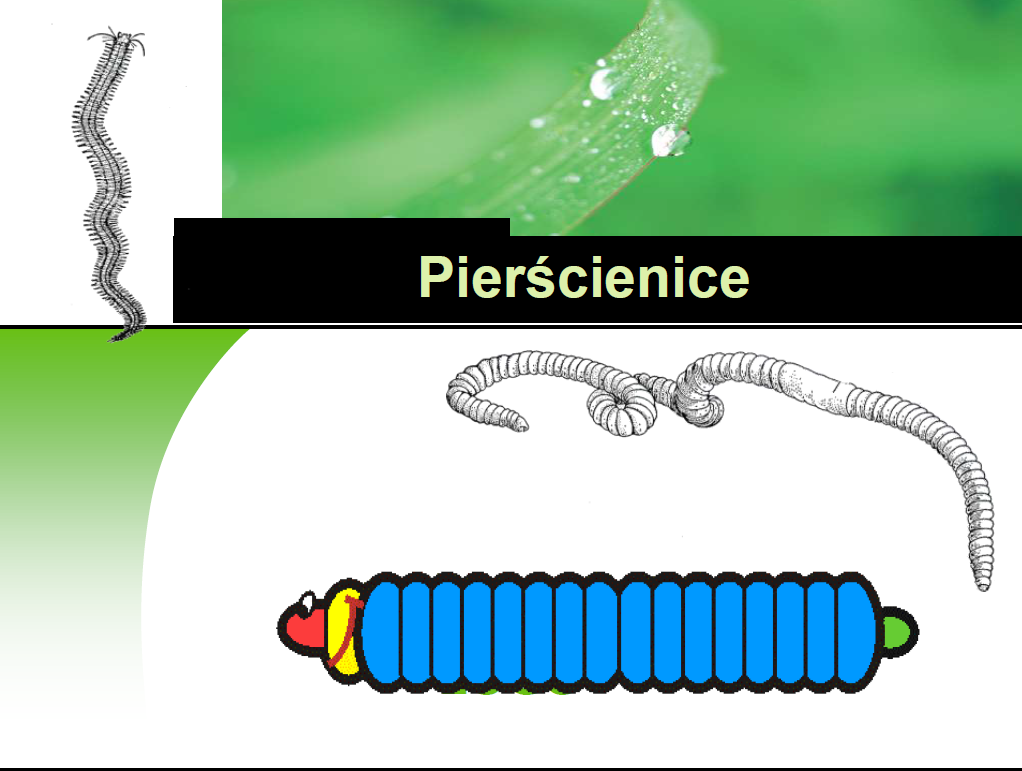 Pierścienice
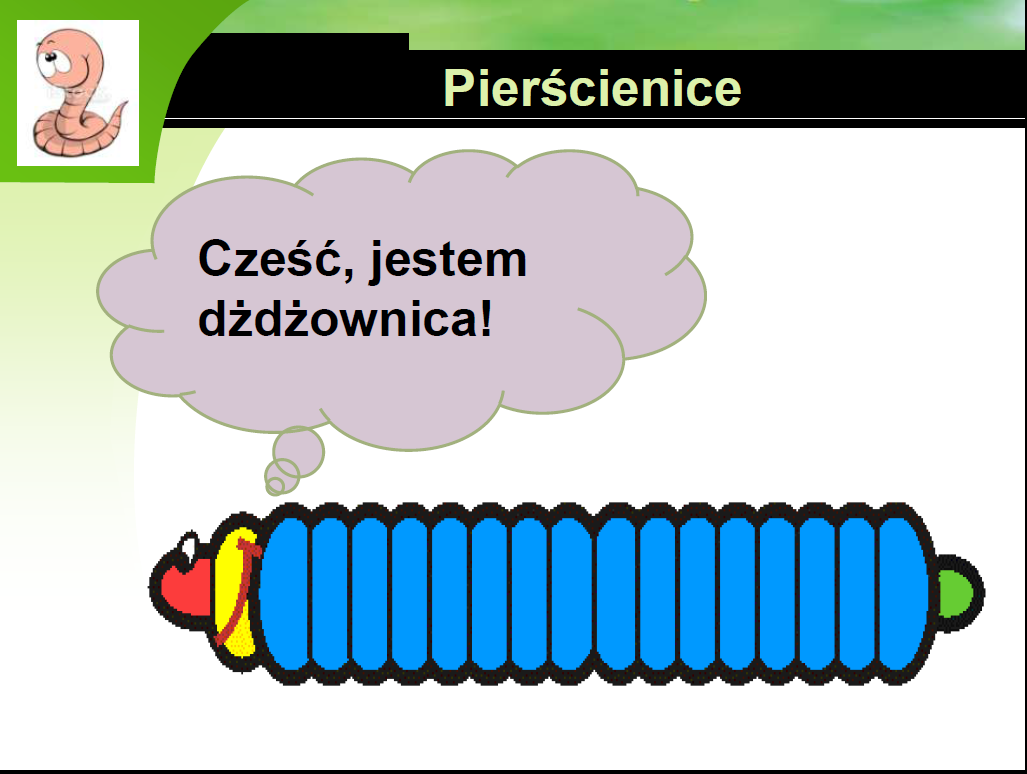 PIERŚCIENICE
RURECZNK
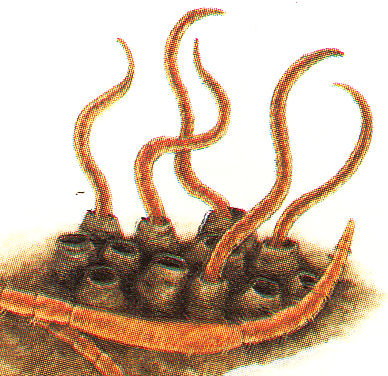 PIJAWKI
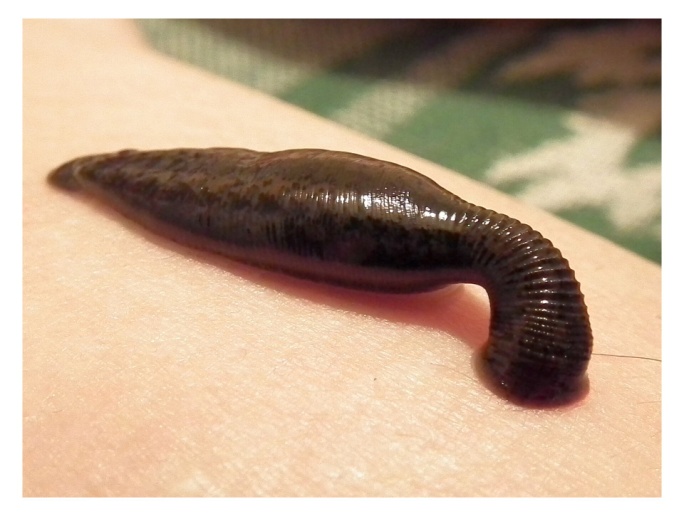 DŻDŻOWNICE
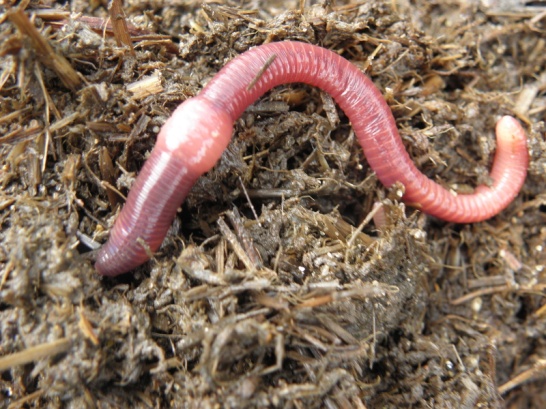 NEREIDA
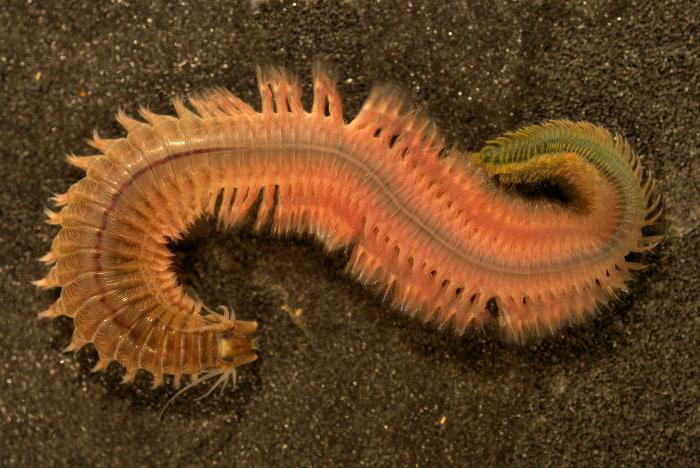 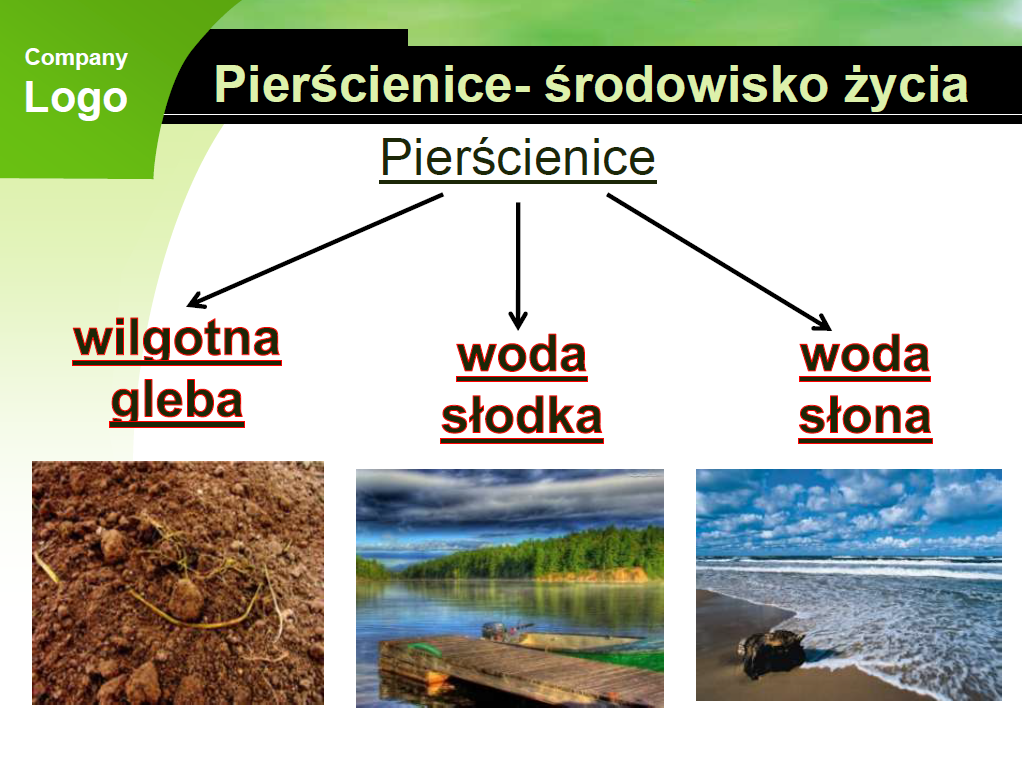 Tryb życia
aktywny tryb życia 
-drążą podziemne korytarze, 
-pełzają po dnie zbiorników wodnych,
- ryją w nim albo pływają pod powierzchnią lustra wody. 
Niektóre gatunki są osiadłe. 
Tylnym końcem ciała przyczepiają się do kamieni znajdujących się na dnie. Mogą także osiedlać się na pancerzach innych organizmów.
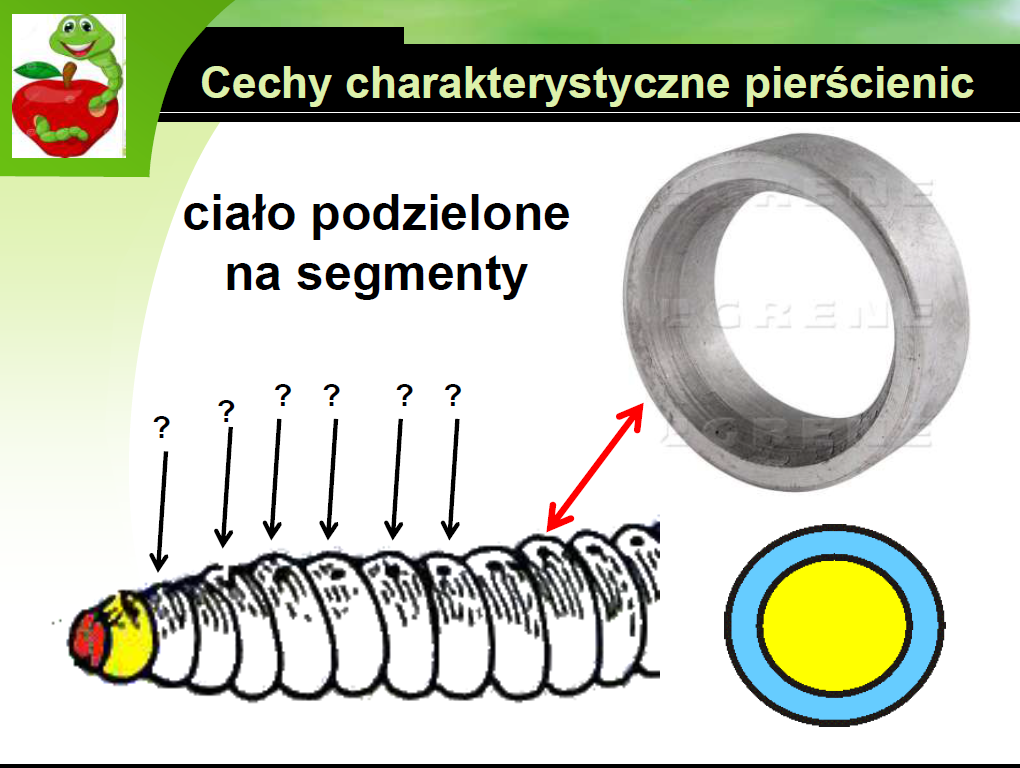 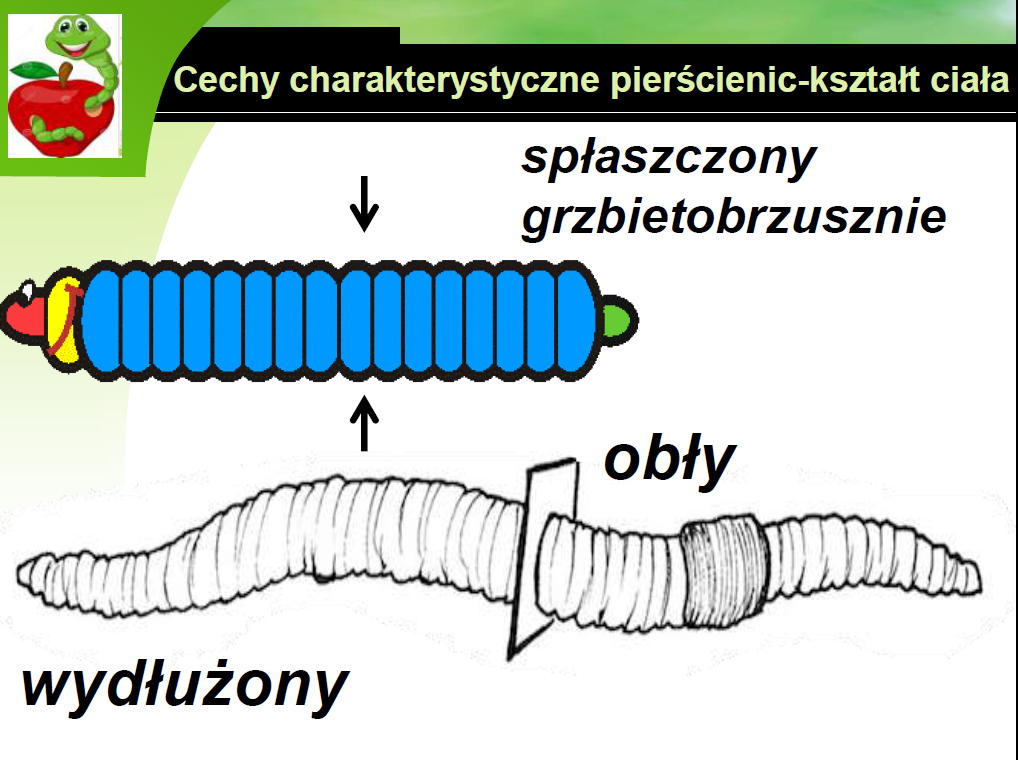 Kilka pierścieni w przedniej części ciała jest wyraźnie grubszych i tworzy tzw. siodełko. 
Narząd ten odgrywa rolę
-w rozmnażaniu płciowym,
-a nabłonek zawiera wiele gruczołów wydzielających śluz.
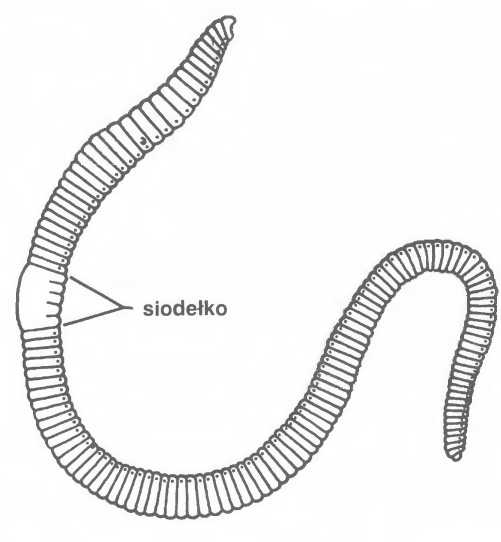 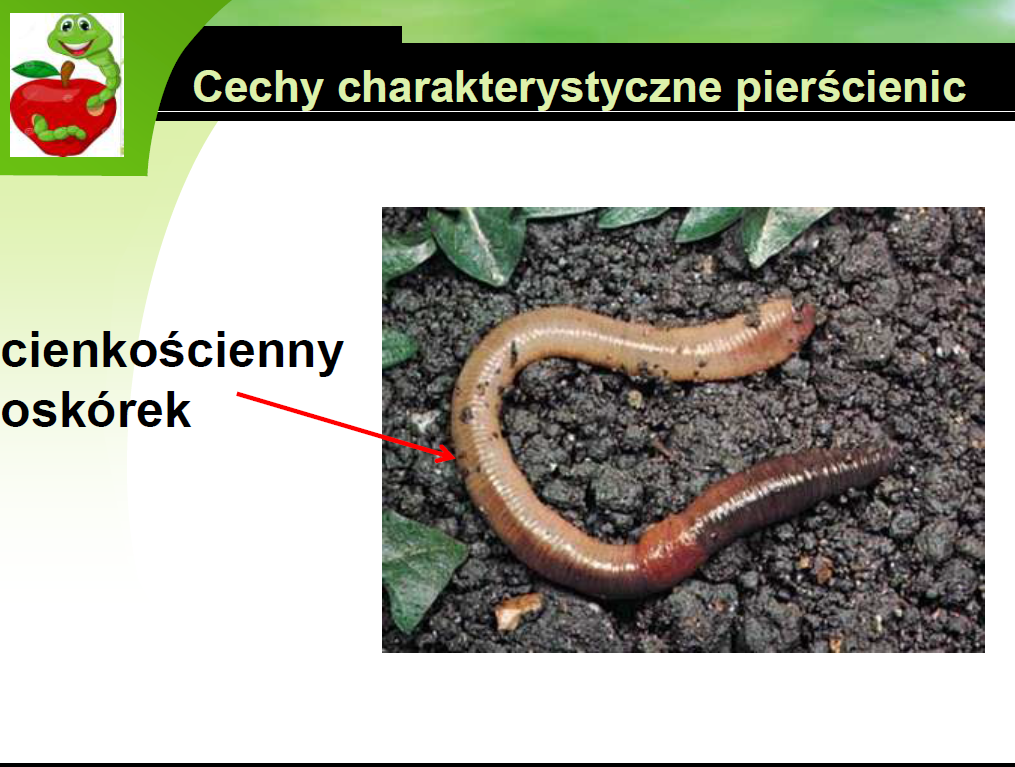 Dżdżownica nie posiada oczu, jest jednak wrażliwa na światło dzięki obecności komórek światłoczułych występujących na całej powierzchni jej ciała.
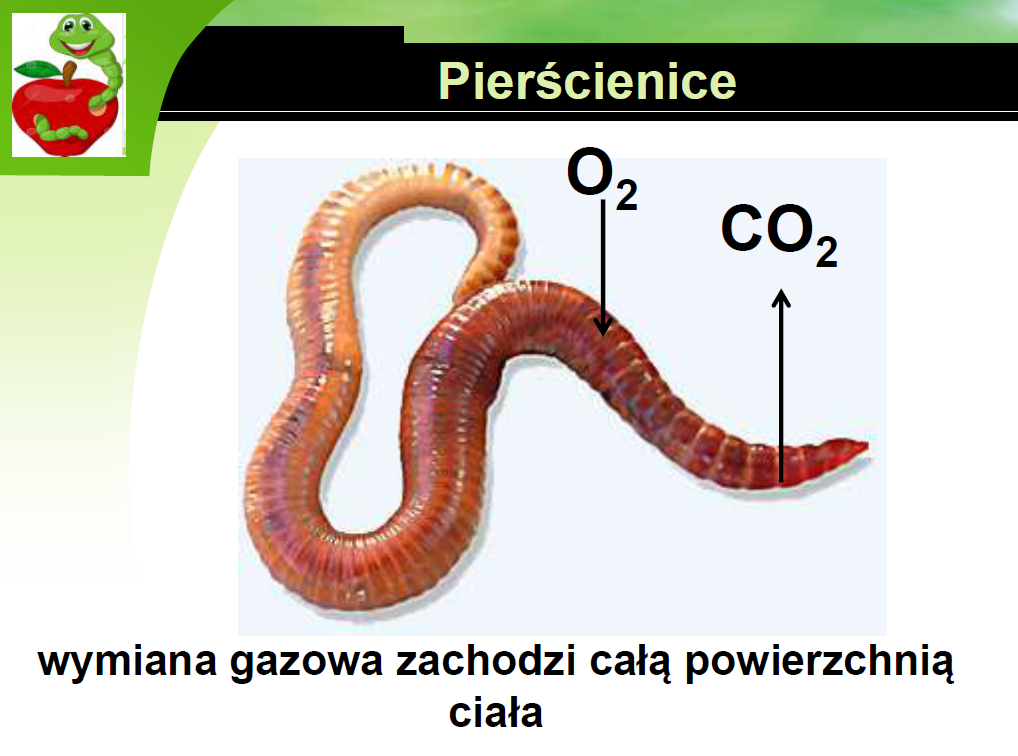 Ciało dżdżownicy pokryte jest śluzem, który chroni ją przed wysychaniem i urazami mechanicznymi oraz zmniejsza tarcie o podłoże w trakcie poruszania się i drążenia podziemnych tuneli.
Polecenie 2
Wyjaśnij, dlaczego dżdżownice podczas deszczu i bezpośrednio po nim wychodzą na powierzchnię gleby.
Ciekawostka
Dżdżownice mają duże zdolności do regeneracji. Uszkodzona przez nieuważnego działkowca pierścienica może odtworzyć nawet połowę swojego ciała, pod warunkiem, że zachowała pierścienie 9‑20.
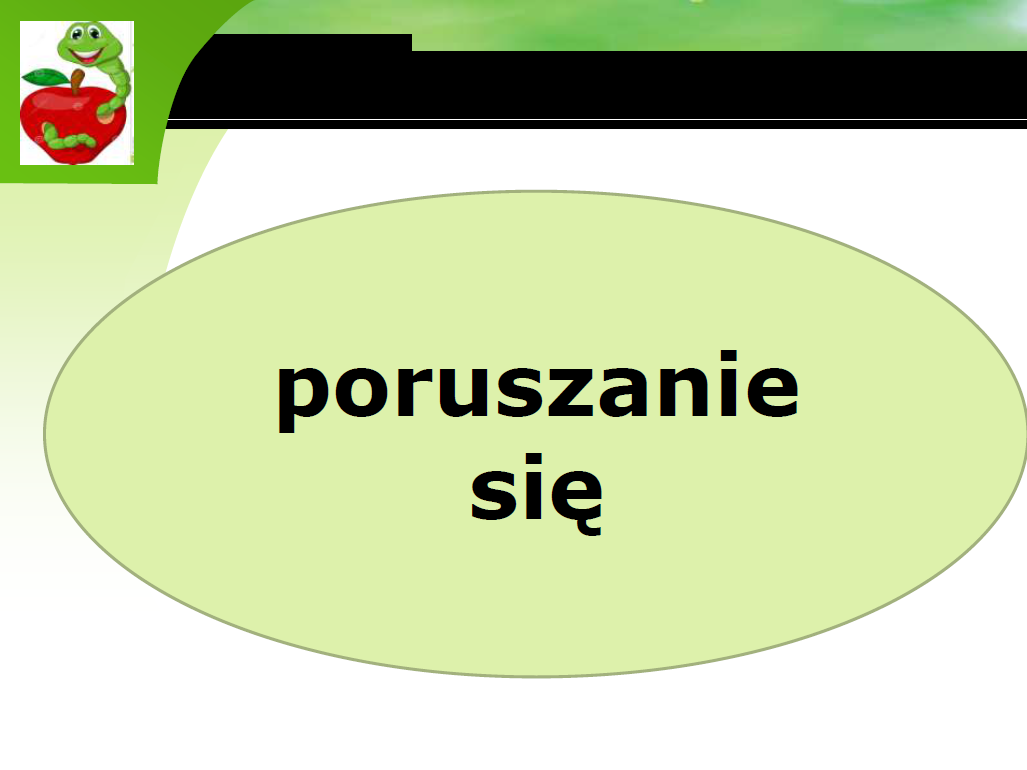 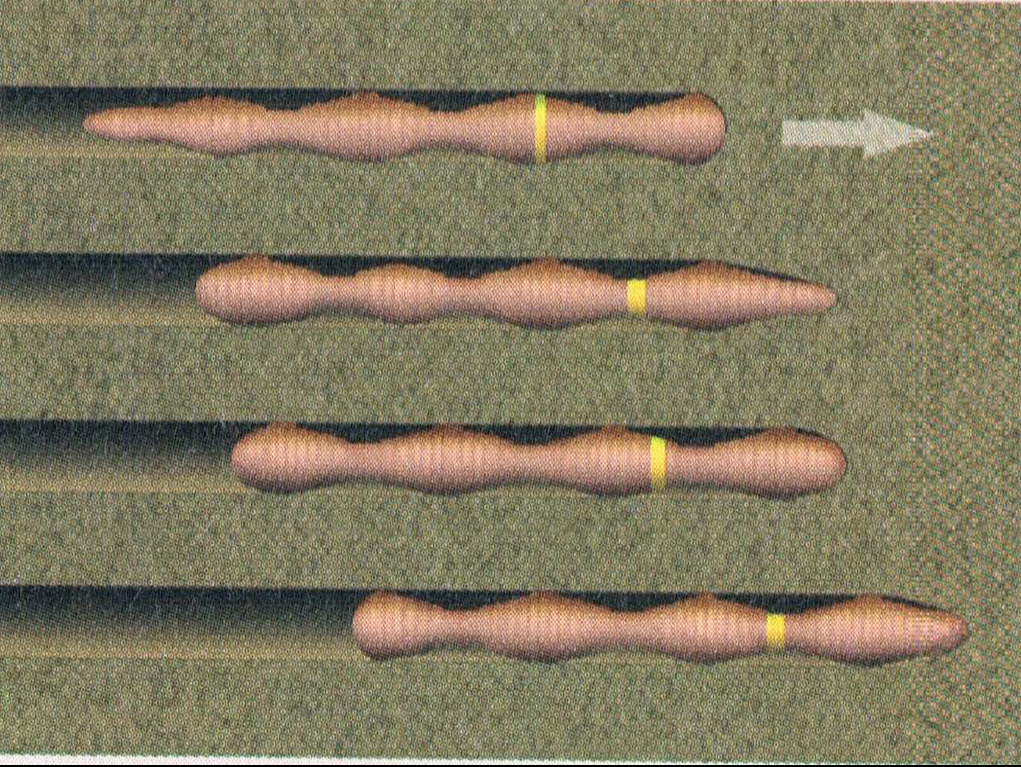 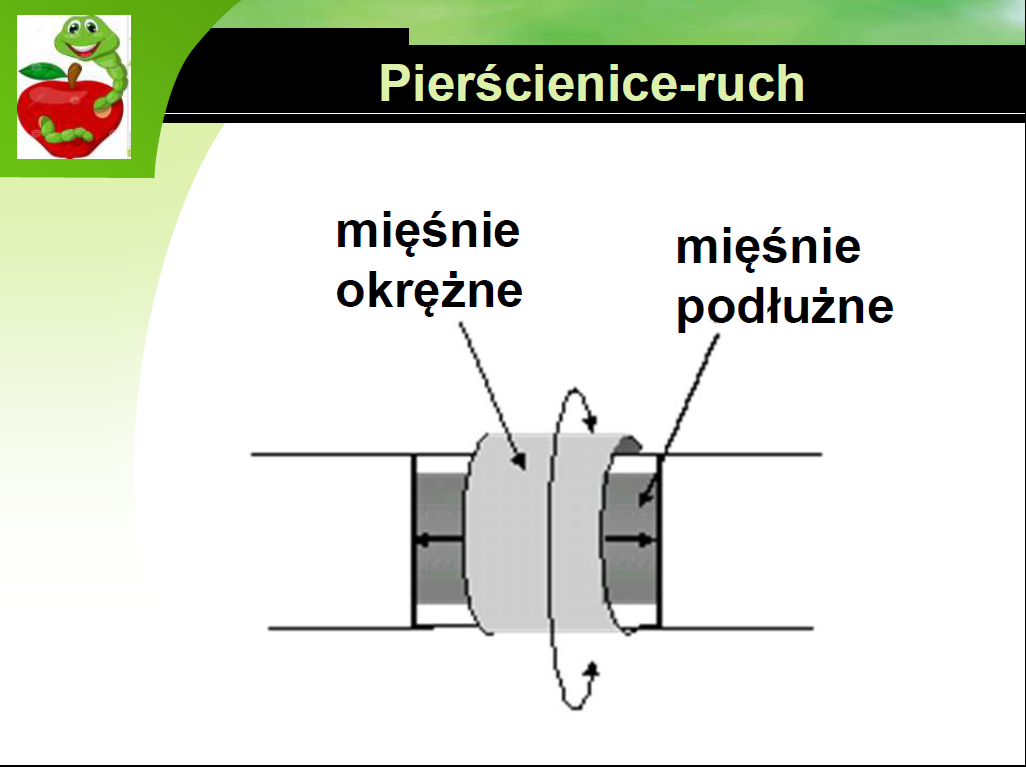 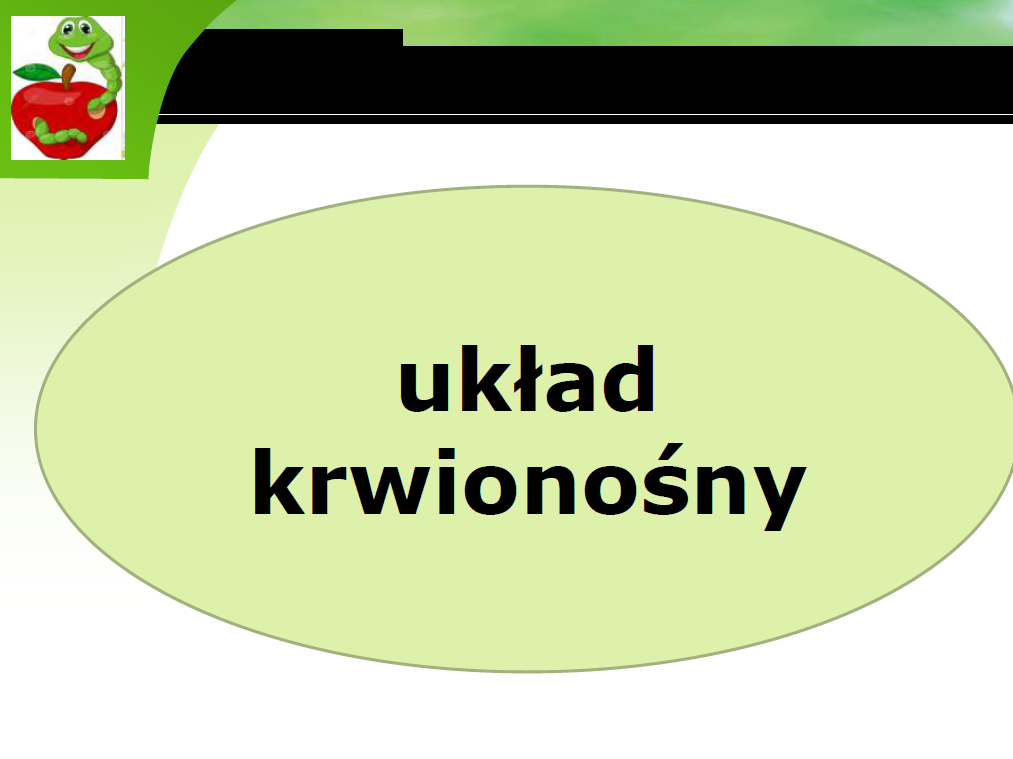 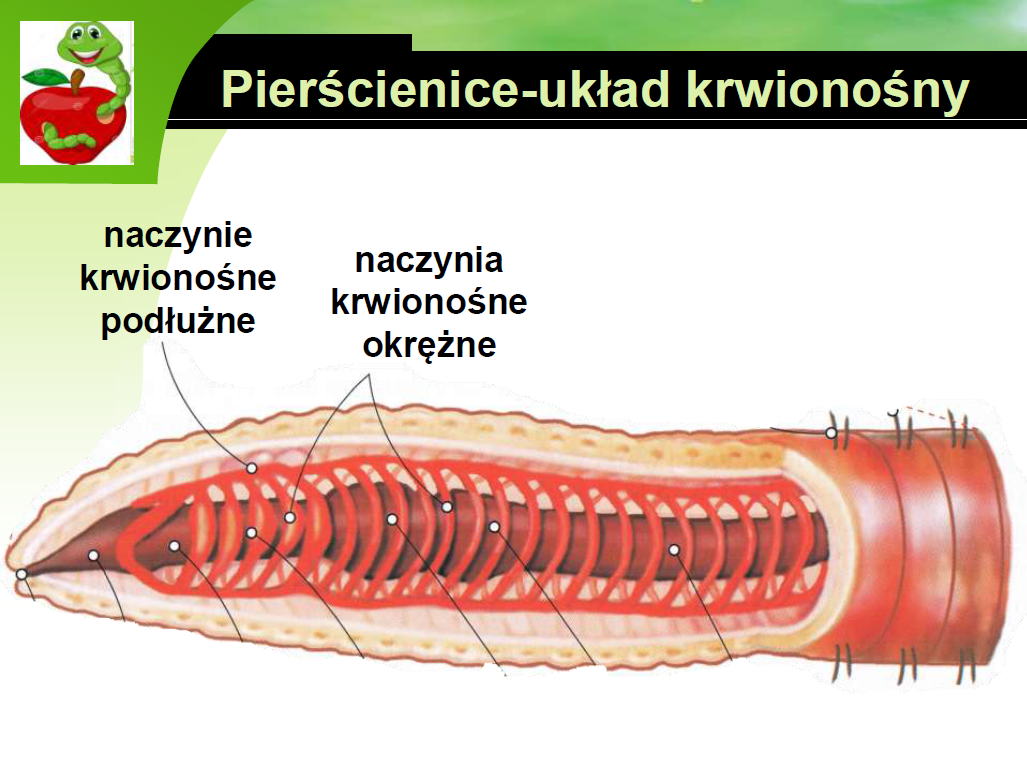 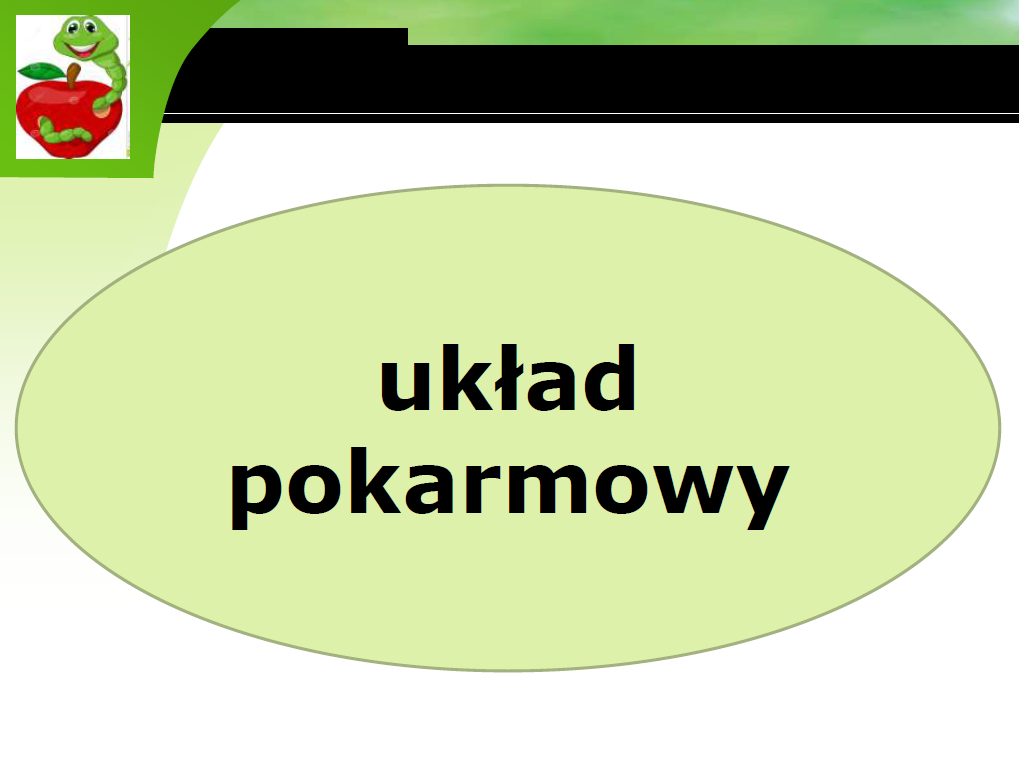 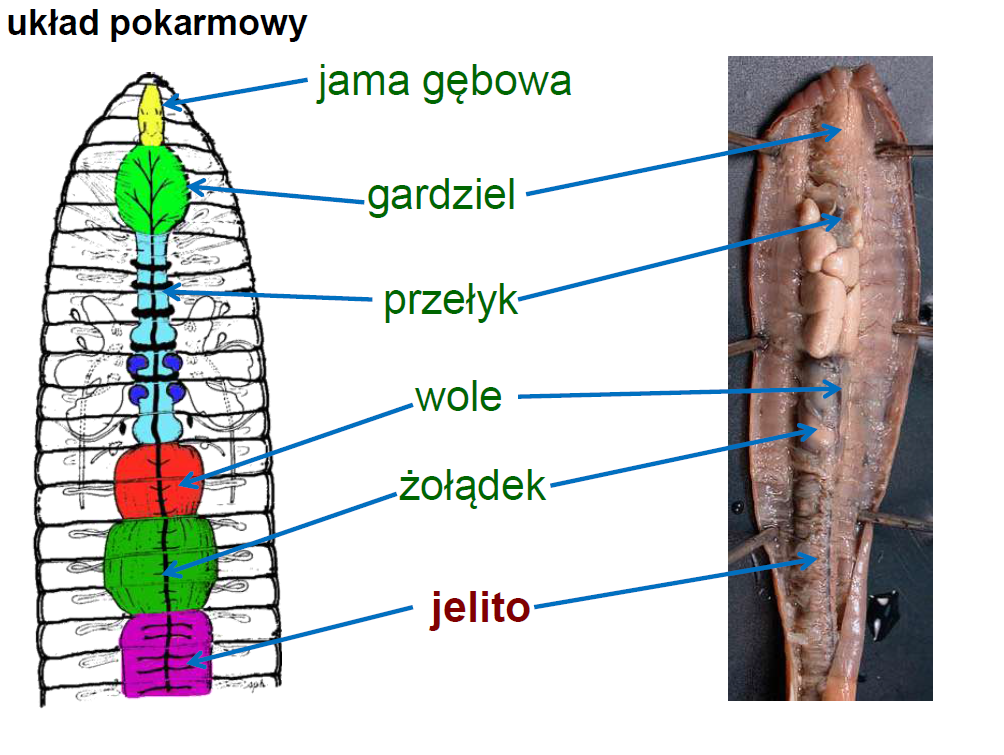 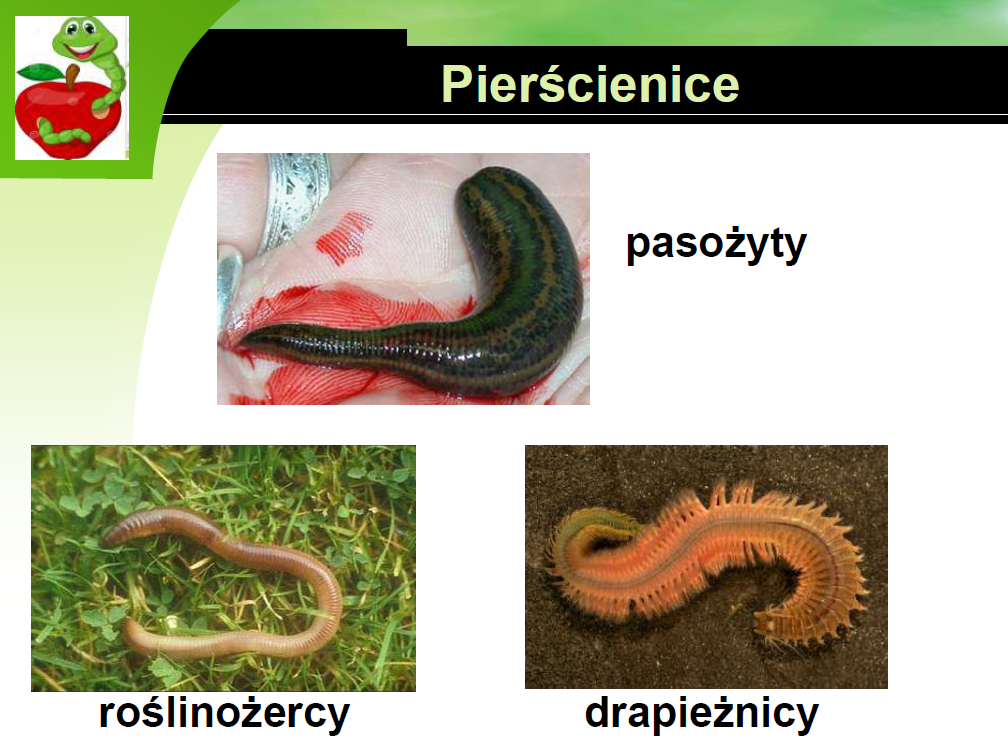 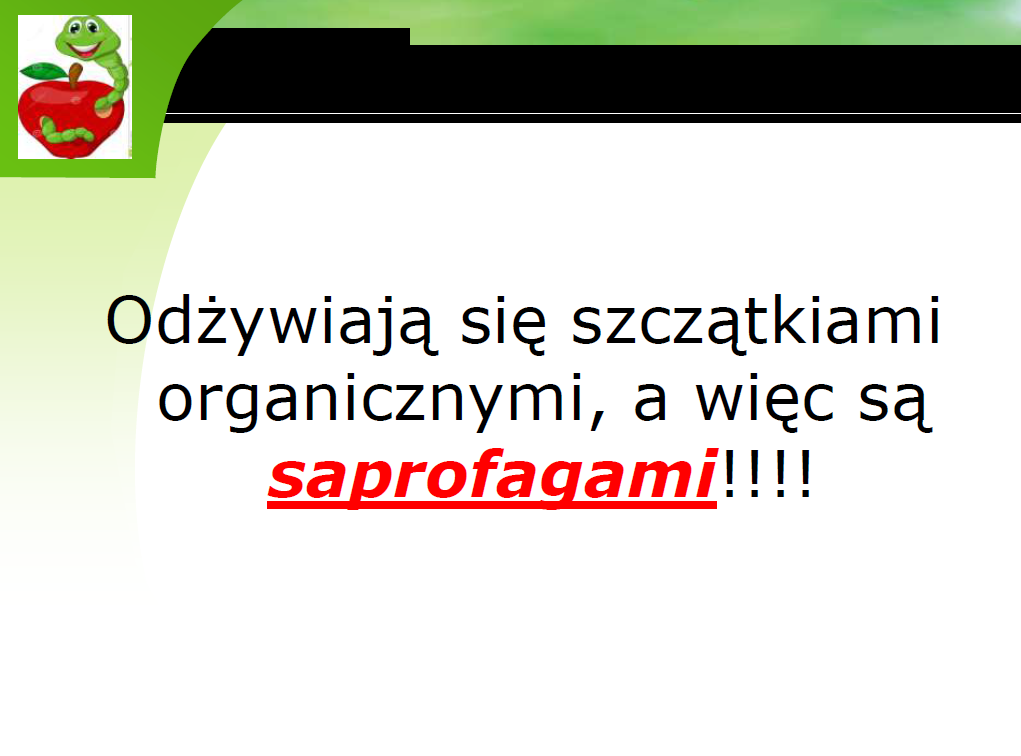 Większość osiadłych pierścienic to filtratory. Pierścienice ryjące w dnie zbiorników wodnych są mułożercami, pobierają muł wraz ze szczątkami organicznymi i drobnymi organizmami
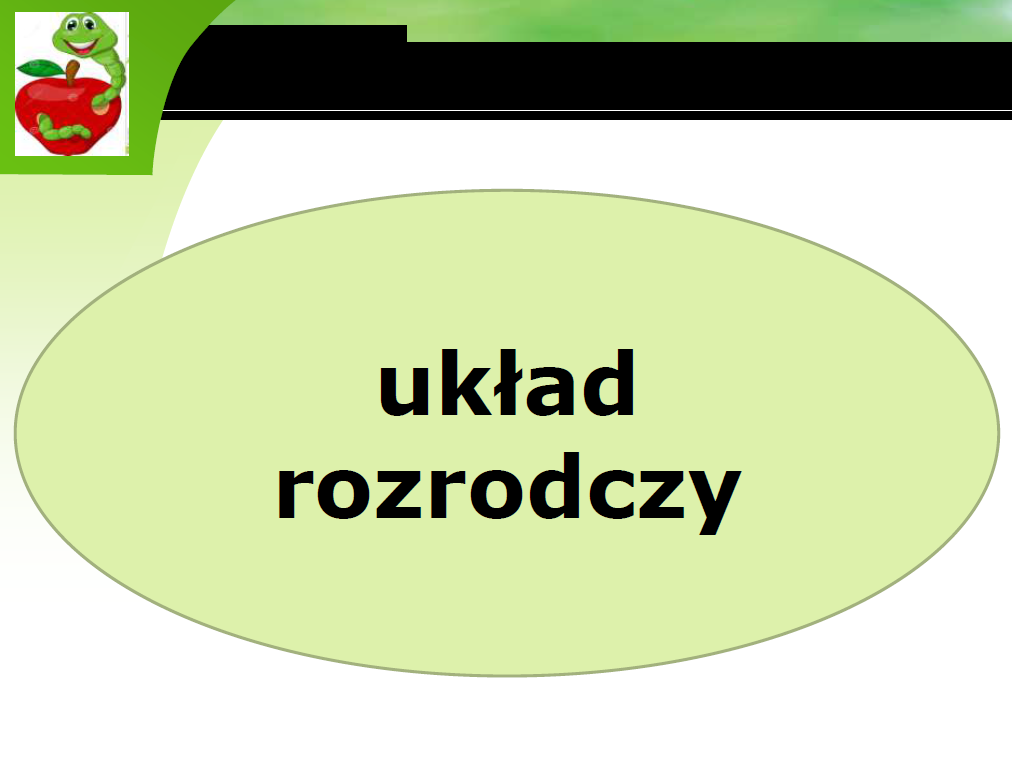 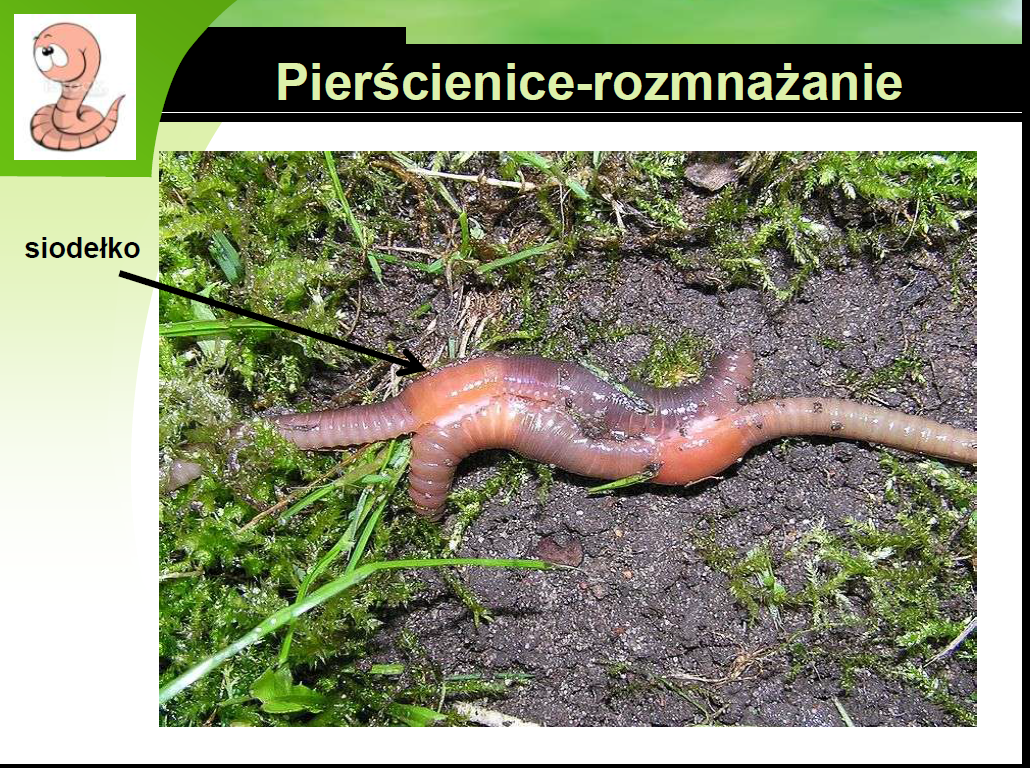 Młode dżdżownice wykluwają się z mini jajeczek,  pełną dojrzałość osiągają w ciągu roku. Podobno mogą żyć do 8 lat, ale słyszałam o gatunku, który żyje do 16, jednak nie oszukujmy się, najczęściej przeżywają 2 lata.
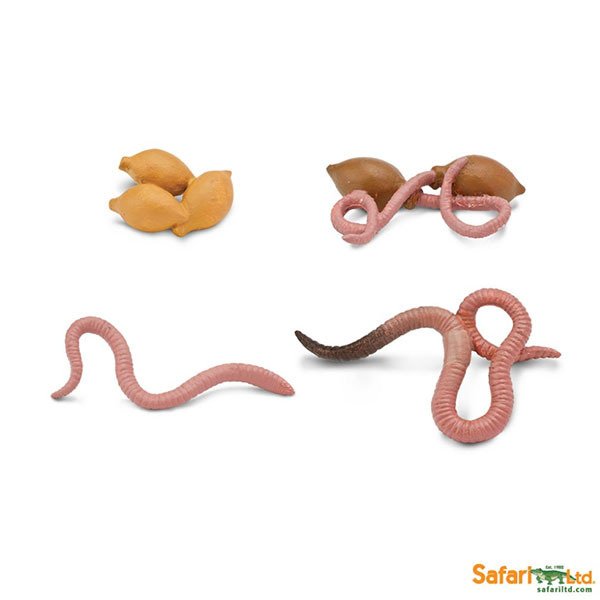 NEREIDA
głowę wyposażoną w 2 pary oczu i wyrostki zaopatrzone w narządy dotyku.
Nereida to morska pierścienica występująca pospolicie w Morzu Bałtyckim.
https://www.youtube.com/watch?v=VvATNk0vI2o
PIJAWKI
Odżywiają się krwią swoich żywicieli. Na przedniej i tylnej części ciała mają przyssawki. Za ich pomocą przyczepiają się do żywiciela i nacinają jego skórę ząbkami znajdującymi się w otworze gębowym umieszczonym wewnątrz jednej z przyssawek.
Pijawki jednorazowo wysysają dużą ilość krwi, a następnie przechowują ją w wolu, części przewodu pokarmowego. Trawienie krwi może trwać nawet 2 lata
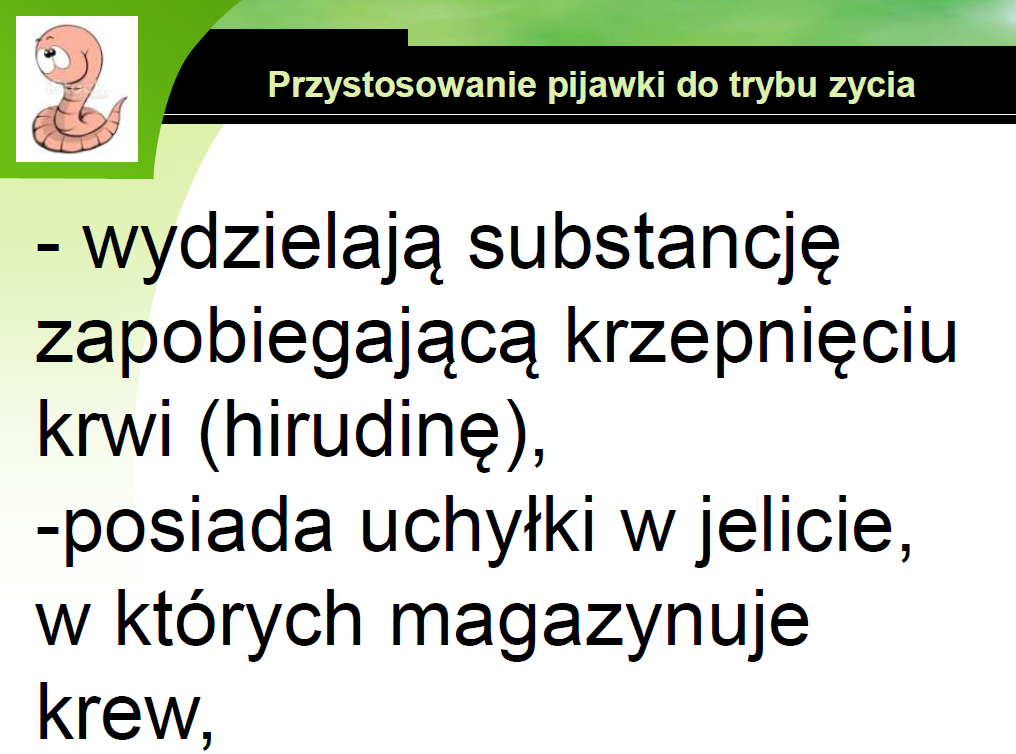 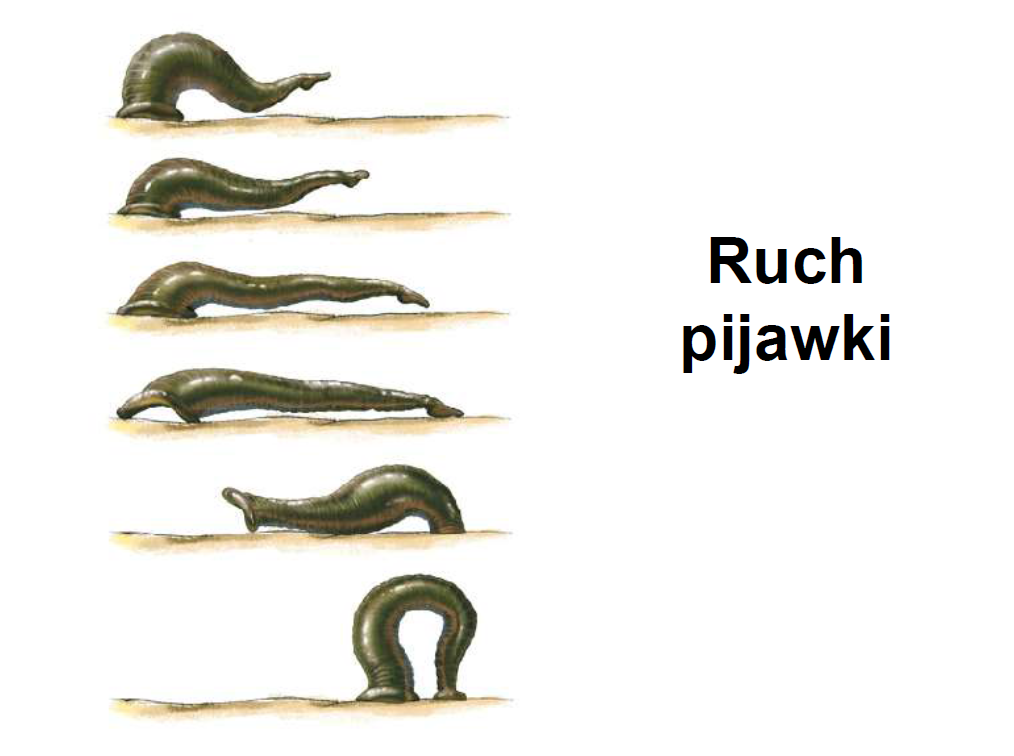 Ciekawostka
Największym przedstawicielem pijawek jest pijawka amazońska. Osiąga ona długość do 45 cm i może żyć nawet 20 lat. Kiedy jest młoda, atakuje płazy, w wieku dorosłym żywi się krwią kajmanów, anakond, kapibar i bydła.
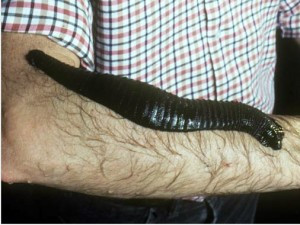 Z gruczołów ślinowych pijawki amazońskiej wykonywane są preparaty antyzakrzepowe.
PIJAWKA KOŃSKA (Haemopissanguisuga) jest największą pijawką żyjącą w Polsce. Nie jest pasożytem tylko drapieżnikiem, żywi się skąposzczetami, drobnymi mięczakami i larwamiowadów. Osiąga długość 6–10 cm
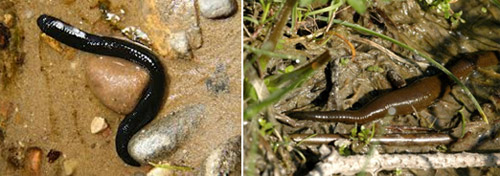 Hirudoterapia
Choroby i bóle serca, choroby płuc, oskrzeli, choroby przewodu pokarmowego, choroby wątroby, wrzody żołądka i dwunastnicy, nadciśnienie, niedociśnienie, choroby skóry, żylaki, zaskrzepowe zapalenie żył, trudno gojące się rany, choroby kręgosłupa/bóle/, rwę kulszową, zapalenie korzonków nerwowych, bóle stawów, obrzęki powypadkowe, krwiaki i zakrzepy.
Lekarze musieli przyznać, że hirudyna jest skuteczniejsza w zapobieganiu zawałom, niż stosowana do tej pory aspiryna czy heparyna (testy na około 20 tysiącach chorych). Dzięki pijawkom, jedna z firm farmaceutycznych stworzyła już syntetyczną hirudynę, którą mogą przyjmować chorzy.
To dżdżownica australijska (Megascolides australis), osiągająca długość od 1 do 3 metrów(!) i średnicę ok. 2 cm
POKARM
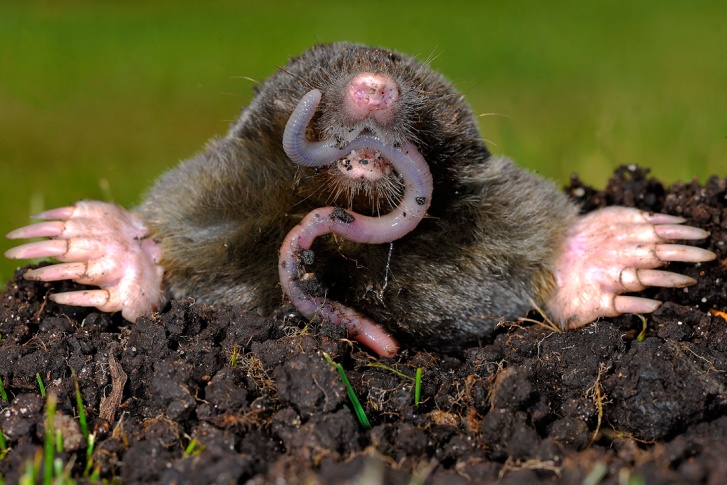 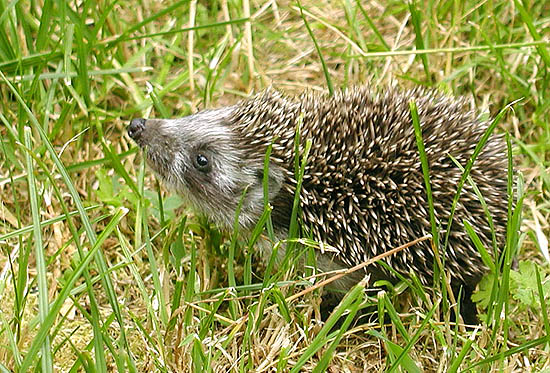 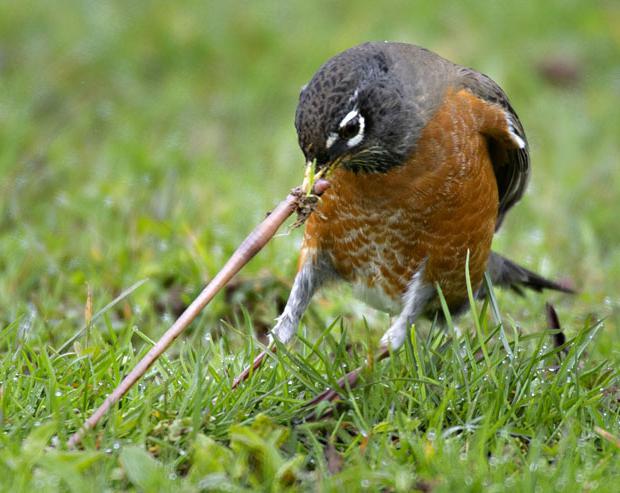 płazy, ptaki, ssaki, wije oraz niektóre owady
Może tego nie wiecie, ale istnieją ślimaki mięsożerne. Należą do rodzaju Powelliphanta i zamieszkują Nową Zelandię. Potrafią osiągać nawet do 10 cm, a swoją wielkością przypominają zaciśniętą pięść. Ich głównym pożywieniem są dżdżownice. 
https://www.youtube.com/watch?time_continue=63&v=5xNxQfVNVR8&feature=emb_logo
tufibex
https://www.youtube.com/watch?v=hxYBiBi3EbE
przyczyniają się do samooczyszczania się wód.
https://epodreczniki.pl/a/pierscienice/DLR0WUUme
https://kreatury.wordpress.com/2015/12/17/gigantyczna-pijawka-wciaga-dzdzownice-czyli-food-porn-ze-swiata-pierscienic/
https://www.weekendowo.pl/ciekawostki/p,10-przerazajacych-insektow-czyli-takie-rzeczy-tylko-w-japonii.html